EMPATİ DEVAMI…
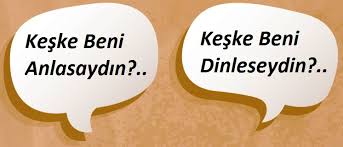 EMPATİNİN TEMEL UNSURLARI

Araş. Gör. Dr. AYŞEGÜL YAVAŞ AYHAN
2. Duyguların ve İçeriğin Ayırt Edilmesi devam…
Ayşe ile Meral geçen akşamki davete çok şık olarak, kavalyeleriyle birlikte geldiler. Bense orada kendi kendime ve alelade pantolonumlaydım.
……………hissetin.
Çünkü?...........
2. Duyguların ve İçeriğin Ayırt Edilmesi devam…
Ayşe ile Meral geçen akşamki davete çok şık olarak, kavalyeleriyle birlikte geldiler. Bense orada kendi kendime ve alelade pantolonumlaydım.
Tedirgin, ……………hissetin. Oraya uygun olmadığını düşündün…
Çünkü? Kıyafetin uygundeğildi, kavalyen yoktu............
2. Duyguların ve İçeriğin Ayırt Edilmesi devam…
Karım geçen sene öldü, en küçük oğlum ise bu yıl uzakta bir üniversiteyi kazandı. Diğer çocuklarım ise evli. Ben de şimdi emekliye ayrılıyorum, vaktimin büyük kısmını bana bana çok büyük gelen koca bir evde dolanarak geçiriyorum. ……………hissetin.
Çünkü?...........
2. Duyguların ve İçeriğin Ayırt Edilmesi devam…
Karım geçen sene öldü, en küçük oğlum ise bu yıl uzakta bir üniversiteyi kazandı. Diğer çocuklarım ise evli. Ben de şimdi emekliye ayrılıyorum, vaktimin büyük kısmını bana bana çok büyük gelen koca bir evde dolanarak geçiriyorum. 
Yalnız, sıkılmış……………hissetin.
Çünkü? Karını kaybetmişsin, çocukların uzakta,...........
2. Duyguların ve İçeriğin Ayırt Edilmesi devam…
Onu pek anlamıyorum. Onun gerçekten bana önem mi verdiği bilemiyorum.  yoksa faydalanmaya mı çalıştığını
……………hissetin.
Çünkü?...........
2. Duyguların ve İçeriğin Ayırt Edilmesi devam…
Onu pek anlamıyorum. Onun gerçekten bana önem mi verdiği bilemiyorum.  yoksa faydalanmaya mı çalıştığını bilemiyorum. 
Emin olamıyorsun, karmaşık……………hissetin, Dikkatli olman gerektiğini düşünüyorsun.
Çünkü? Sana karşı dürüst olduğundan emin değilsin.
Kafanı karıştıran bir şeyler var.
2. Duyguların ve İçeriğin Ayırt Edilmesi devam…
Bunu burada konuşabileceğimi sanmıyorum. Benimle erkek arkadaşım arasında neler olup bittiği oldukça özel bir konu .  Siz de bir yabancısınız, böyle özel şeylerimi yabancılara anlatmam.
……………hissetin.
Çünkü?...
2. Duyguların ve İçeriğin Ayırt Edilmesi devam…
Bunu burada konuşabileceğimi sanmıyorum. Benimle erkek arkadaşım arasında neler olup bittiği oldukça özel bir konu .  Siz de bir yabancısınız, böyle özel şeylerimi yabancılara anlatmam.
Çekiniyorsun,……………hissetin.
Çünkü? bir yabancıya güvenmiyorsun...
Empatinin günlük yaşama uygulanması
Kendi iletişiminizde ve çevrenizdeki iletişim örüntülerinde doğru empatik yaklaşımın yer alıp almadığını gözlemleyiniz. Başkalarının iletişim örüntülerine karışmayınız.
Kendi yaşamınızda empatik yaklaşımı ne sıklıkla kullandığınızı gözlemleyiniz. Başlangıçta, empatik yaklaşımınızı arttırmaya çalışmayınız, sadece kendinizi gözleyiniz.
Günlük yaşantınızda empati kullanma sayısını arttırınız.
İçten olunuz, empatik olmak için empatik olmayınız.
Empatik tepkilerinizin başkaları üzerindeki etkilerini gözlemleyiniz.
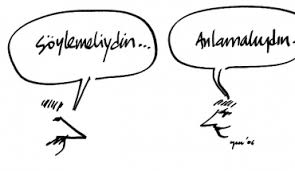 Empatinin günlük yaşama uygulanması
Konuştuğunuz kişi ne kadar rahat?
Konuştuğunuz kişi, konuşmaya ne kadar istekli, paylaşmaya hazır mı?
Siz ne kadar rahatsınız?
Suçlayıcı, savunucu olmamak,
Karşıdakini kırmadan, konuyu saptırmadan kendi düşüncelerini söyleyebilmek,
Bireye Saygıyı iletme
Birey olarak mı, vaka olarak mı görüyorsunuz?
İletişim kurma çabasından vazgeçmeme, otonomiyi de gözetme,
Yargılamama,
İletişimde empatiyi ne kadar kullanabilmektedir?
Sadece sorunu anlama değil,  çözüm yolları ve destek kaynakları ile ilgili geribildirim  verme,
Yakın, samimi, içten midir?
Etkin dinleme,
Zarar verici, suçlayıcı ifadelerden kaçınma,
Karşıdaki insanın iyi yönlerini vurgulama, geribildirim verme.
Empatinin iletilmesi
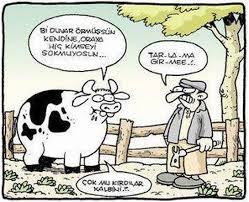 Empatinin iletilmesi
Ahmet bey benimle uğraşıyor. Daha başından beri anlaşamadık. Diğer çocuklardan farklı bir şey yapmıyorum, ama ne zaman bir olay olsa  hemen beni suçluyor. Benim yakamı bırakmasını çok istiyorum.
Onun dersinde uslu durman gerekiyor. Neden böyle saçma sapan şeyler yapıyorsun?
Onun sana karşı haksızlık ettiğini düşünüyorsun ve bunalmışsın.
Daha önce de başını belaya sokmuştun. Bana doğruyu söylediğinden emin misin?
Eğer aklı başında davranırsan bu durumu düzeltebiliriz. Sonuçta hepimiz aklı başında insanlarız. Bu arda evdekiler nasıllar?
Empatinin iletilmesi
Ahmet bey benimle uğraşıyor. Daha başından beri anlaşamadık. Diğer çocuklardan farklı bir şey yapmıyorum, ama ne zaman bir olay olsa  hemen beni suçluyor. Benim yakamı bırakmasını çok istiyorum.
Onun dersinde uslu durman gerekiyor. Neden böyle saçma sapan şeyler yapıyorsun?
-gereksiz öneri-
Onun sana karşı haksızlık ettiğini düşünüyorsun ve bunalmışsın.
- uygun- 
Daha önce de başını belaya sokmuştun. Bana doğruyu söylediğinden emin misin?
-yargılayıcı, suçlayıcı-
Eğer aklı başında davranırsan bu durumu düzeltebiliriz. Sonuçta hepimiz aklı başında insanlarız. Bu arda evdekiler nasıllar?
-Durumu idare edici, yersiz, işe yaramayan sıcaklıkta-
Empatinin iletilmesi
«Kocamı boşayamayacağımı sanıyorum. Annem babam bu işe çok kızacaklar. Onlar da ondan hoşlanmıyorlar ama onlara göre bir kere evlendin mi artık tamam. Onlara göre boşanmış olmak ahlaksızlık. Bence hiç de öyle değil ama, gel bunu onlara anlat.
Kocanızda öyle mi düşünüyor?
Gerçeği haykırmak zamanı geldi, kocanızla yaşayacak sizsiniz onlar değil !
Kendinizi köşeye sıkışmış hissediyorsunuz. Kocanızdan boşanırsanız ailenizin bunu hazmedemeyeceğini düşünüyorsunuz.
Bende boşandım. Bizimkilerde ilk başta kabullenmekte zorlandılar ama zamanla durumu kabullendiler.
Empatinin iletilmesi
«Kocamı boşayamayacağımı sanıyorum. Annem babam bu işe çok kızacaklar. Onlar da ondan hoşlanmıyorlar ama onlara göre bir kere evlendin mi artık tamam. Onlara göre boşanmış olmak ahlaksızlık. Bence hiç de öyle değil ama, gel bunu onlara anlat.
Kocanızda öyle mi düşünüyor?
-konudan sapma-
Gerçeği haykırmak zamanı geldi, kocanızla yaşayacak sizsiniz onlar değil !
-gereksiz öneri-
Kendinizi köşeye sıkışmış hissediyorsunuz. Kocanızdan boşanırsanız ailenizin bunu hazmedemeyeceğini düşünüyorsunuz.
-uygun-
Bende boşandım. Bizimkilerde ilk başta kabullenmekte zorlandılar ama zamanla durumu kabullendiler.
- durumu idare edici, işe yaramayan sıcaklıkta-
TEŞEKKÜRLER